Simple DRAM and Virtual Memory Abstractions for Highly Efficient Memory Systems
Thesis Oral
Vivek Seshadri
Committee:
Todd Mowry (Co-chair)
Onur Mutlu (Co-chair)
Phillip B. Gibbons
David Andersen
Rajeev Balasubramonian, University of Utah
Presented in partial fulfillment of the requirements  for the degree of Doctor of Philosophy
Cache line granularity (64B)
Word granularity 
(4B or 8B)
DRAM
CPU
Caches
Memory
Controller
Applications
System Software
MMU
Instruction Set Architecture
Page granularity 
(4KB or larger)
2
The Curse of Multiple Granularities
Fine-grained memory capacity management
Existing virtual memory frameworks result in unnecessary work
High memory redundancy and low performance
Bulk data operations
Existing interfaces require large data transfers
High latency, bandwidth, and energy
Non-unit strided access patterns
Poor spatial locality
Existing systems optimized to transfer cache lines
High latency, bandwidth, and energy
3
Thesis Statement
Our thesis is that

exploiting the untapped potential of existing hardware structures (processor and DRAM) by augmenting them with simple, low-cost features can enable significant improvement in the efficiency of different memory operations
4
Contributions of this Dissertation
Page Overlays – a new virtual memory framework to enable fine-grained memory management
RowClone – a mechanism to perform bulk data copy and initialization completely inside DRAM
Buddy RAM – a mechanism to perform bulk bitwise operations completely inside DRAM
Gather-Scatter DRAM – a mechanism to exploit DRAM architecture to accelerate strided access patterns
Dirty-Block Index – a mechanism to restructure dirty bits in on-chip caches to suit queries for dirty blocks
5
Outline for the Talk
1.	Page Overlays
	– 	efficient fine-grained memory management
2.	Gather-Scatter DRAM
	– 	accelerating strided access patterns
3.	RowClone + Buddy RAM
	– 	in-DRAM bulk copy + bitwise operations
4.	Dirty-Block Index
	– 	maintaining coherence of dirty blocks
6
Copy-on-Write
Page
Tables
Virtual Address Space
Physical Address Space
Virtual page
Physical Page
Copy entire page
2
Copy-on-Write
Copy
Write
Change mapping
Allocate new page
3
1
7
Shortcomings of Page-granularity Management
Page
Tables
Virtual Address Space
Physical Address Space
Virtual page
Physical Page
Copy entire page
2
Copy-on-Write
High memory redundancy
Copy
Write
Change mapping
Allocate new page
3
1
8
Shortcomings of Page-granularity Management
Page
Tables
Virtual Address Space
Physical Address Space
Virtual page
Physical Page
Copy entire page
2
Copy-on-Write
Wouldn’t it be nice to map pages at a 
finer granularity (smaller than 4KB)?
4KB copy: High Latency
Copy
Write
Change mapping
Allocate new page
3
1
9
Fine-grained Memory Management
More efficient 
capacity management
(avoid internal fragmentation, deduplication)
Fine-grained 
data protection
(simpler programs)
Higher Performance
(e.g., more efficient 
copy-on-write)
Fine-grained 
Memory Management
Fine-grained 
metadata management
(better security, efficient software debugging)
10
[Speaker Notes: * fine-grained \n]
The Page Overlay Framework
Physical Page
Virtual Page
C0
C1
The overlay contains only a subset of cache lines from the virtual page
C0
C1
C1
C2
Overlay maintains the newer version of a subset of cache lines from the virtual page
C2
C3
C3
C4
C1
C4
C5
Access Semantics:
Only cache lines not present in the overlay are accessed from the physical page
C5
Overlay
C2
C5
C5
C5
11
Overlay-on-Write: An Efficient Copy-on-Write
Page
Tables
Virtual Address Space
Physical Address Space
Virtual page
Physical Page
Overlay contains only modified cache lines
Copy-on-Write
Overlay
Write
Does not require full page copy
12
Implementation Overview
Virtual Address Space
Main Memory
Regular Physical Pages
P
No changes!
V
Overlays
O
13
Addressing Overlay Cache Lines: Naïve Approach
Virtual Address Space
Use the location of the overlay in main memory to tag overlay cache lines
Main Memory
P
V
O
1. Processor must compute the address
2. Does not work with virtually-indexed caches
3. Complicates overlay cache line insertion
14
Addressing Overlay Cache Lines: Dual Address Design
Physical Address Space
Virtual Address Space
Main Memory
P
P
Page Tables
V
O
O
same size
Overlay cache address space
Unused physical address space
15
[Speaker Notes: Mention the simple approach (put the second address in the page table)

* Overlay in main memory contains only a few cache lines]
Virtual-to-Overlay Mappings
Physical Address Space
Virtual Address Space
Main Memory
Overlay Mapping Table (OMT)
(maintained by memory controller)
P
P
Page Tables
V
O
O
Overlay cache address space
Direct Mapping
16
Methodology
Memsim memory system simulator [Seshadri+ PACT 2012]
2.67 GHz, single core, out-of-order, 64 entry instruction window
64-entry L1 TLB, 1024-entry L2 TLB
64KB L1 cache, 512KB L2 cache, 2MB L3 cache
 Multi-entry Stream Prefetcher [Srinath+ HPCA 2007]
Open row, FR-FCFS, 64 entry write buffer, drain when full
64-entry OMT cache
DDR3 1066 MHz, 1 channel, 1 rank, 8 banks
17
Overlay-on-Write
Overlay-on-Write
Copy-on-Write
Virtual page
Virtual page
Physical Page
Physical Page
2
Copy-on-Write
Copy-on-Write
Overlay
Write
Write
3
Lower memory redundancy
Lower latency
1
18
Fork Benchmark
write
Copy-on-Write
Parent Process
300 million insts
Overlay-on-Write
Time
Fork
(child idles)
Applications from SPEC CPU 2006 (varying write working sets)
Additional memory consumption
Performance (cycles per instruction)
19
Overlay-on-Write vs. Copy-on-Write on Fork
Overlay-on-Write
Copy-on-Write
53%
15%
20
Page Overlays: Applications
Overlay-on-Write
Sparse Data Structure Representation
Exploit any degree of cache line sparsity
Allow dynamic insertion of non-zero values
Flexible Super-page Management
Share super pages across processes
Fine-grained Deduplication
Memory Checkpointing
Virtualizing Speculation
Fine-grained Metadata Management
21
[Speaker Notes: Reorder and animate]
Outline for the Talk
1.	Page Overlays
	– 	efficient fine-grained memory management
2.	Gather-Scatter DRAM
	– 	accelerating strided access patterns
3.	RowClone + Buddy RAM
	– 	in-DRAM bulk copy + bitwise operations
4.	Dirty-Block Index
	– 	maintaining coherence of dirty blocks
22
Example 2: Strided access pattern
Field 1
Field 3
Record 1
In-Memory Database Table
Record 2
Record n
Physical layout of the data structure (row store)
23
Shortcomings of existing systems
Data unnecessarily transferred on the memory channel and stored in on-chip cache
High latency
Wasted bandwidth
Wasted cache space
High energy
Cache Line
24
Goal: Eliminate inefficiency
Can we retrieve only useful data from memory?
Gather-Scatter DRAM
(Power-of-2 strides)
Cache Line
25
DRAM modules have multiple chips
Two Challenges!
?
READ addr
Cache Line
Data
Cmd/Addr
26
[Speaker Notes: Introduce the values .. Each chip provides 8 bytes.]
Challenge 1: Chip conflicts
Data of each cache line is spread across all the chips!
Cache line 0
Cache line 1
Useful data mapped to only two chips!
27
Challenge 2: Shared address bus
All chips share the same address bus!
No flexibility for the processor to read different addresses from each chip!
One address bus for each chip is costly!
28
[Speaker Notes: More pins from the processor to add address bus.]
Gather-Scatter DRAM
Challenge 1: Minimizing chip conflicts
Cacheline-ID-based data shuffling
(shuffle data of each cache line differently)
Challenge 2: Shared address bus
Pattern ID – In-DRAM address translation
(locally compute column address at each chip)
29
[Speaker Notes: Add “solution to challenge 1” etc.]
Cacheline-ID-based data shuffling
(implemented in the memory controller)
Cacheline ID
1
0
1
Stage 1
Stage 2
Stage 3
Stage “n” enabled only if 
nth LSB of cacheline ID is set
Chip 0
Chip 1
Chip 2
Chip 3
Chip 4
Chip 5
Chip 6
Chip 7
30
Cache Line
Effect of data shuffling
After shuffling
Before shuffling
Minimal chip conflicts!
Chip 0
Chip 0
Chip 1
Chip 1
Chip 2
Chip 2
Chip 3
Chip 3
Chip 4
Chip 4
Chip 5
Chip 5
Chip 6
Chip 6
Chip 7
Chip 7
CL 0
Chip conflicts
CL 1
CL 2
CL 3
Can be retrieved in a single command
31
Gather-Scatter DRAM
Challenge 1: Minimizing chip conflicts
Cacheline-ID-based data shuffling
(shuffle data of each cache line differently)
Challenge 2: Shared address bus
Pattern ID – In-DRAM address translation
(locally compute the cacheline address at each chip)
32
Per-chip column translation logic
output address
READ addr, pattern
XOR
AND
chip ID
cmd
CTL
addr
cmd = 
READ/WRITE
addr
pattern
pattern
33
[Speaker Notes: Don’t send address – “locally compute the new address at each chip”

Ensure consistency in capitalization]
Gather-Scatter DRAM (GS-DRAM)
32 values contiguously stored in DRAM (from address 0)
read addr 0, pattern 0    (stride = 1, default operation)
read addr 0, pattern 1    (stride = 2)
read addr 0, pattern 3    (stride = 4)
read addr 0, pattern 7    (stride = 8)
34
Methodology
Simulator
Gem5 x86 simulator
Use “prefetch” instruction to implement pattern load
Cache hierarchy
32KB L1 D/I cache, 2MB shared L2 cache
Main Memory: DDR3-1600, 1 channel, 1 rank, 8 banks
Energy evaluations
McPAT + DRAMPower
35
In-memory databases
Database
Table
Layouts
Workloads
Row Store
Transactions
Column Store
Analytics
GS-DRAM
Hybrid
36
[Speaker Notes: Tie it back non-unit strides
Background database]
Workload
Database
1 table with million records
Each record = 1 cache line
Transactions
Operate on a random record
Varying number of read-only/write-only/read-write fields
Analytics
Sum of k columns
Hybrid
Transactions thread: random records with 1 read-only, 1 write-only
Analytics thread: sum of one column
37
Transaction throughput and energy
Row Store
Column Store
GS-DRAM
3X
Throughput
 (millions/second)
Energy
 (mJ for 10000 trans.)
38
Analytics performance and energy
Row Store
Column Store
GS-DRAM
2X
Energy (mJ)
Execution Time (mSec)
39
Hybrid Transactions/Analytical Processing
Row Store
Column Store
GS-DRAM
Throughput
 (millions/second)
Execution Time (mSec)
40
Outline for the Talk
1.	Page Overlays
	– 	efficient fine-grained memory management
2.	Gather-Scatter DRAM
	– 	accelerating strided access patterns
3.	RowClone + Buddy RAM
	– 	in-DRAM bulk copy + bitwise operations
4.	Dirty-Block Index
	– 	maintaining coherence of dirty blocks
41
Today, DRAM is just a storage device!
DRAM
Write (64B)
Processor
Channel
Read (64B)
Bulk data operations => many data transfers
42
Inside a DRAM Chip
…
…
…
…
2D Array
of DRAM Cells
…
…
Sense amplifiers
8KB
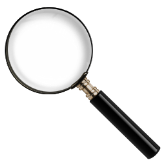 43
DRAM Cell Operation
wordline
bitline
capacitor
access transistor
Sense Amp
enable
44
DRAM Cell Operation
wordline
raise wordline
1
0
VDD
½ VDD + δ
½ VDD
bitline
capacitor
access transistor
deviation in bitline voltage
connects cell to bitline
cell loses charge to bitline
cell regains charge
Sense Amp
1
0
enable
enable sense amp
½ VDD
0
45
RowClone: In-DRAM Bulk Data Copy
activate
source
1
VDD
½ VDD + δ
½ VDD
0
activate
destination
1
0
data gets copied source to destination
Sense Amp
1
0
enable sense amp
46
Triple-Row Activation
1
VDD
½ VDD + δ
½ VDD
0
activate
all three rows
1
0
1
0
Sense Amp
1
0
enable sense amp
47
Bitwise AND/OR Using Triple-Row Activation
VDD
1
A
Output
1
B
1
C
Output = AB + BC + CA
Sense Amp
1
= C (A OR B) + ~C (A AND B)
48
Negation Using the Sense Amplifier
Dual Contact Cell
Regular wordline
Negation wordline
Sense Amp
49
Negation Using the Sense Amplifier
VDD
½ VDD + δ
½ VDD
activate
source
activate
negation wordline
Sense Amp
enable sense amp
½ VDD
0
50
Summary of operations
…
Copy
AND
OR
NOT
…
…
…
…
…
Sense amplifiers
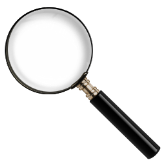 51
Throughput Comparison: Bitwise AND/OR
4-Core
Buddy (4 banks)
2-Core
Buddy (1 bank)
1-Core
52
Throughput and Energy
Baseline
Buddy (1 bank)
53
Applications
Implementation of  set operations
Buddy accelerates bitvector based implementations
More attractive than red-black trees 
Insert, lookup, union, intersection, difference

In-memory bitmap indices
Used by many online web applications
Buddy improves query performance by 6X
54
Outline for the Talk
1.	Page Overlays
	– 	efficient fine-grained memory management
2.	Gather-Scatter DRAM
	– 	accelerating strided access patterns
3.	RowClone + Buddy RAM
	– 	in-DRAM bulk copy + bitwise operations
4.	Dirty-Block Index
	– 	maintaining coherence of dirty blocks
55
Cache Coherence Problem
DRAM
src
Cache
dst
Channel
MC
Is src block 1 dirty?
Is src block 2 dirty?
List all dirty blocks from the source row
Is src block 3 dirty?
…
Is src block 128 dirty?
56
Dirty-Block Index
Tag Store
Is block X dirty?
tag
V
D
tag
V
D
tag
V
D
Dirty-Block Index
tag
V
D
tag
V
D
tag
V
D
Simple. Several Applications!
tag
V
D
tag
V
D
List all dirty blocks
of DRAM row R.
Valid bits
Dirty bits
57
Acknowledgments
Todd Mowry and Onur Mutlu
Phil Gibbons and Mike Kozuch
Dave Andersen and Rajeev Balasubramonian
LBA and SAFARI
Deb!
CALCM and PDL
Squash partners
Friends
Family – parents and brother
58
Conclusion
Different memory resources are managed and accessed at different granularities
Results in significant inefficiency for many operations
Simple, low-cost abstractions
New virtual memory framework for fine-grained management
Techniques to use DRAM to do more than store data
Our mechanisms eliminate unnecessary work
Reduce memory capacity consumption
Improve performance
Reduce energy consumption
59
Simple DRAM and Virtual Memory Abstractions for Highly Efficient Memory Systems
Thesis Oral
Vivek Seshadri
Committee:
Todd Mowry (Co-chair)
Onur Mutlu (Co-chair)
Phillip B. Gibbons
David Andersen
Rajeev Balasubramonian, University of Utah
Presented in partial fulfillment of the requirements  for the degree of Doctor of Philosophy
Backup Slides
61
End-to-end system support for GS-DRAM
Support for coherence of overlapping cache lines
GS-DRAM
New instructions:
pattload/pattstore
Tag
Store
Pattern ID
Cache Data Store
pattload reg, addr, patt
CPU
miss
cacheline(addr), patt
Memory controller
DRAM column(addr), patt
62
[Speaker Notes: Animation of a pattload execution]
GS-DRAM improves transaction performance
63
GS-DRAM with Odd Stride
Odd stride => minimal chip conflicts
No shuffling required
Alignment problem
Objects do not fit perfectly into a DRAM row
Data may be part of different DRAM rows
Addressing problem
A value may be part of different addresses in the same pattern
Difficult to maintain coherence
64
Buddy RAM – Implementation
…
…
…
Regular
Data Rows
Pre-initialized Rows
Temporary Rows
for Triple Activate
0
1
0
1
0
1
0
1
0
1
0
1
0
1
0
1
Dual Contact Cells
Sense
Amplifiers
65
Buddy RAM – Activate Activate Precharge (AAP)
AAP copies result of first activation into row corresponding to second activation
Can be used to perform a simple copy
Bitwise operation if first activation correspond to triple row activation
Example: Bitwise AND
AAP(d1, t1) -> copy row d1 to temporary row t1
AAP(d2, t2) -> copy row d2 to temporary row t2
AAP(c0, t3) -> copy control row zero to temporary row t3
AAP(t1/t2/t3, d3) -> copy t1&t2 to d3
66
Bitmap Indices: Buddy improves performance
67